Fig. 4 α-Synuclein immunostaining of the epicardial nerve fascicles and the paravertebral sympathetic ganglia in ...
Brain, Volume 131, Issue 3, March 2008, Pages 642–650, https://doi.org/10.1093/brain/awm302
The content of this slide may be subject to copyright: please see the slide notes for details.
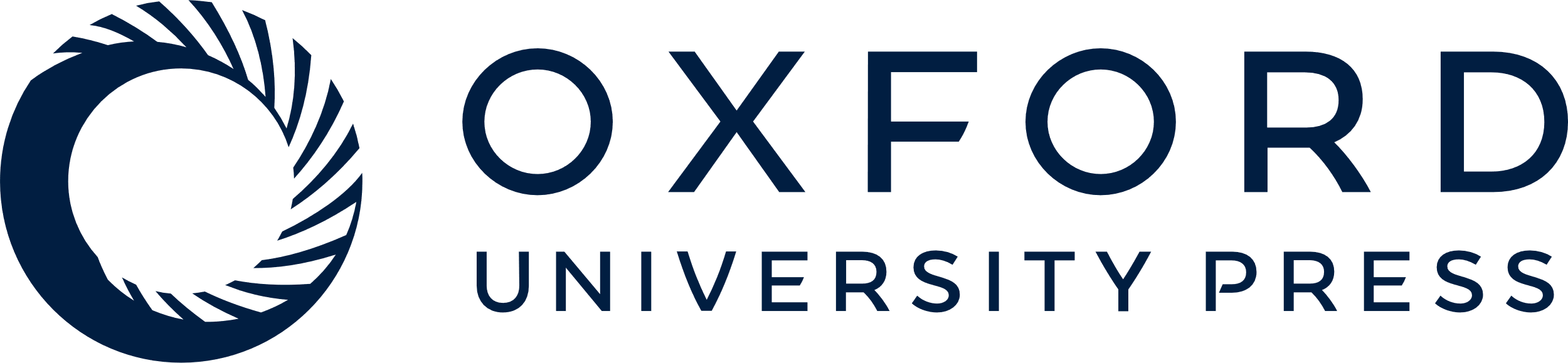 [Speaker Notes: Fig. 4 α-Synuclein immunostaining of the epicardial nerve fascicles and the paravertebral sympathetic ganglia in ILBD and PD. In ILBD with preserved TH-ir axons, α-synuclein aggregates were absent or sparse in the paravertebral sympathetic ganglia (a, b) even when there were abundant α-synuclein aggregates in the epicardial nerve fascicles (e, f). Contrarily, in ILBD with decreased TH-ir axons and PD, α-synuclein aggregates in the paravertebral sympathetic ganglia (c, d) were much more abundant than those in the epicardial nerve fascicles (g, h). a, b, c, d = paravertebral sympathetic ganglia; e, f, g, h = epicardial nerve fascicle; a, e = patient 6; b, f = patient 9; c, g = patient 14; d, h = patient 25. Bar indicates 100 μm.


Unless provided in the caption above, the following copyright applies to the content of this slide: © The Author (2007). Published by Oxford University Press on behalf of the Guarantors of Brain. All rights reserved. For Permissions, please email: journals.permissions@oxfordjournals.org]